LA PRACTICA DE LA JUSTICIA
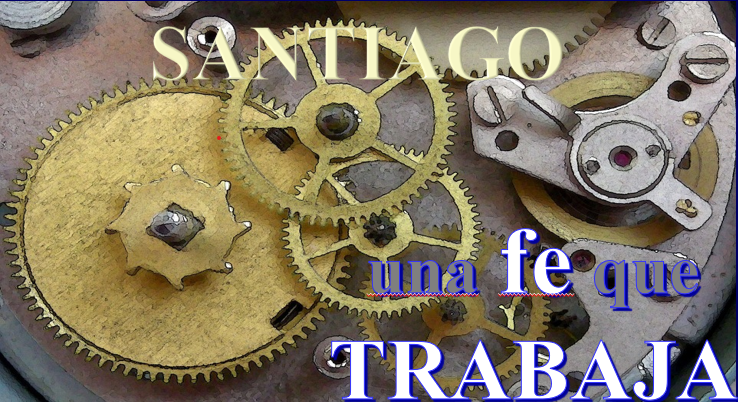 Dr. Andy Woods
Pastor Principal – Sugar Land Bible Church
Presidente – Seminario Teológico Chafer
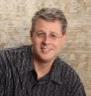 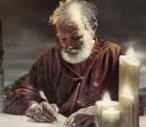 Respondiendo Once Preguntas
¿Quién lo escribió? – Santiago
¿Qué sabemos acerca del autor? – Es el  ½ Hermano de Cristo
¿Quién fué la audiencia? – Judios creyentes en la Diaspora
¿Desde dónde fué escrito? – Jerusalén
¿Cuando fué escrito el libro? – d.C. 44‒47
¿Cuál fue la ocasión del libro? – La Práctica de la Justicia
¿Cuál es el propósito del libro? – Alcanzar la práctica de la justicia
¿De qué se trata el libro? – Práctica de la Justicia
¿Cuál es el tema del libro? – Vida Diaria
¿Qué hace este libro diferente? – Sentido Práctico
¿Cómo está organizado el libro? – Fe y Sabiduría
ESTRUCTURA DE SANTIAGO
Fe (Santiago 1:1‒3:12)
Sabiduría (Santiago 3:13‒5:20)
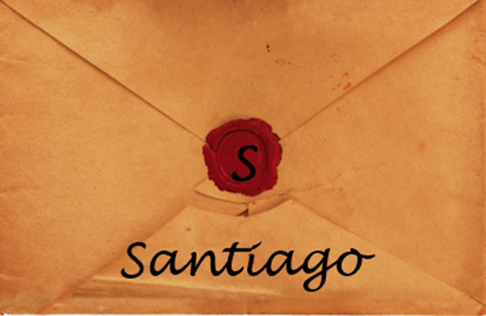 ESTRUCTURA DE SANTIAGO
Fe (Santiago 1:1‒3:12)
Sabiduría (Santiago 3:13‒5:20)
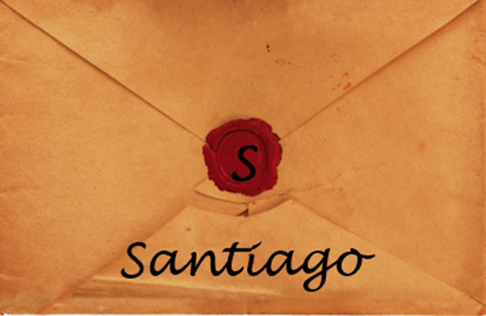 Estructura
Fe (1:1–3:12)
Pruebas (1:2-18)
Obediencia a la palabra (1:19-27)
Favoritismos (2:1-13)
Fe manifestada en obras (2:14-26)
Lengua (3:1-12)
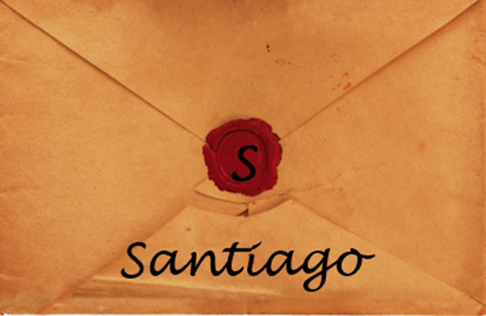 Estructura
Fe (1:1–3:12)
Pruebas (1:2-18)
Obediencia a la palabra (1:19-27)
Favoritismos (2:1-13)
Fe manifestada en obras (2:14-26)
Lengua (3:1-12)
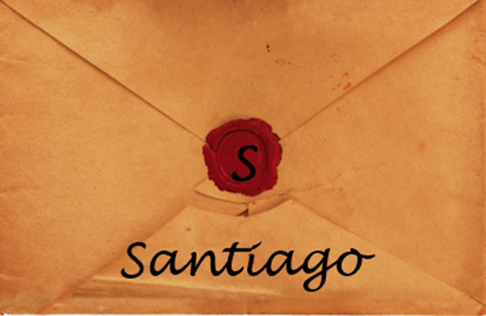 Santiago 1:12-18
Pruebas – Stg 1:2-18
Regocijarse durante las pruebas – Stg 1:2-12
Mandato a no acusar a Dios de tentación –   Stg 1:13-18
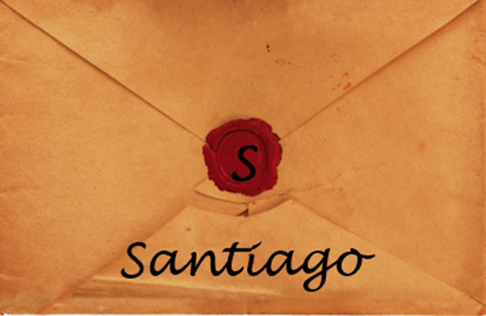 Estructura
Fe (1:1–3:12)
Pruebas (1:2-18)
Obediencia a la palabra (1:19-27)
Favoritismos (2:1-13)
Fe manifestada en obras (2:14-26)
Lengua (3:1-12)
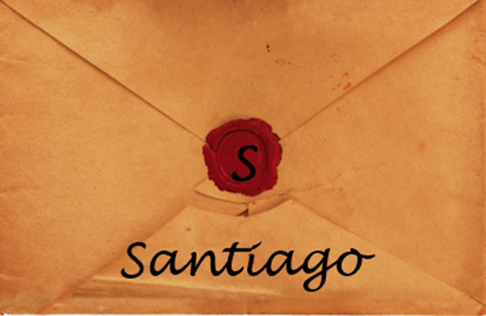 La Fe Obedece a Dios(Stg 1:19-27)
Necesidad de la lentitud al hablar & enojo (1:19-20)
Necesidad de la Obediencia a la Palabra de Dios (1:21-25)
Necesidad de la Religión Verdadera (1:26-27)
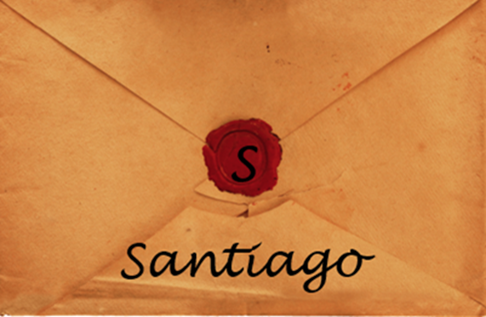 Estructura
Fe (1:1–3:12)
Pruebas (1:2-18)
Obediencia a la palabra (1:19-27)
Favoritismos (2:1-13)
Fe manifestada en obras (2:14-26)
Lengua (3:1-12)
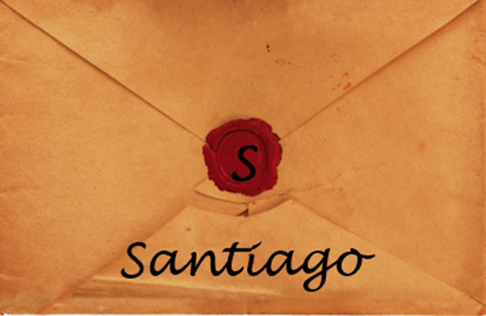 Favoritismo(2:1-13)
Mandamiento: no al favoritismo (2:1)
Situación: favoritismo en la asamblea (2:2-3)
Razonamiento: el favoritismo es contrario al carácter de Dios y Sus propósitos (2:4-13)
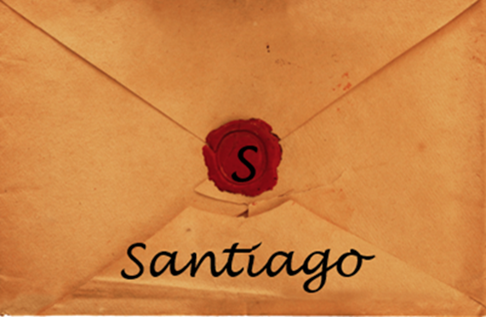 Estructura
Fe (1:1–3:12)
Pruebas (1:2-18)
Obediencia a la palabra (1:19-27)
Favoritismos (2:1-13)
Fe manifestada en obras (2:14-26)
Lengua (3:1-12)
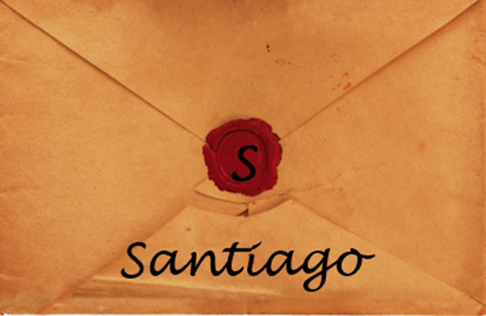 Fe Manisfesta en Obras(2:14-26)
Tesis: las obras acompañan la fe útil (2:14)
Cinco ilustraciones (2:15-26)
Hermano necesitado (2:15-17)
Demonio Monoteista  (2:18-19)
Abraham (2:20-24)
Rajab (2:25)
Cadáver sin vida (2:26)
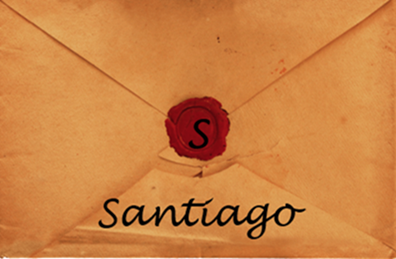 Estructura
Fe (1:1–3:12)
Pruebas (1:2-18)
Obediencia a la palabra (1:19-27)
Favoritismos (2:1-13)
Fe manifestada en obras (2:14-26)
Lengua (3:1-12)
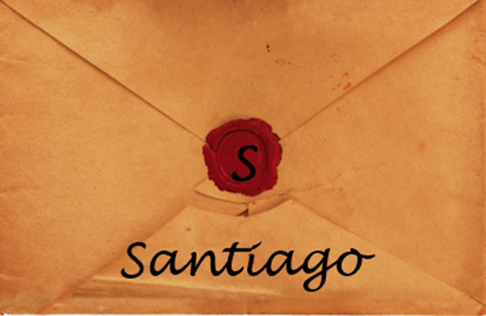 Domando la Lengua(3:1-12)
La Influencia de la Lengua (3:1-5)
Enseñanza (1)
Todo en la vida (2)
Ilustraciones (3-5)
El Potencial Malvado de la Lengua (3:6-12)
Potential satánico (6)
Indomable (7-8)
Inestable (9-12)
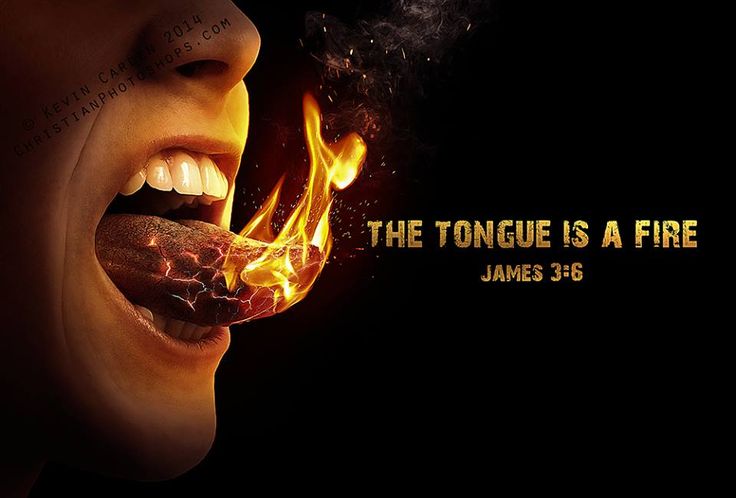 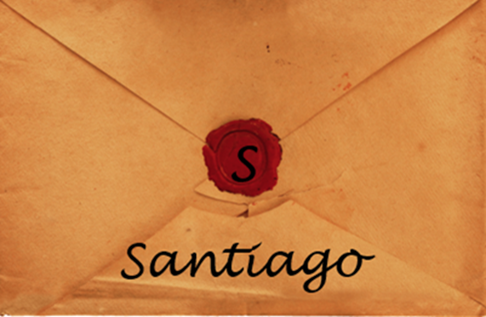 Domando la Lengua(3:1-12)
La Influencia de la Lengua (3:1-5)
Enseñanza (1)
Todo en la vida (2)
Ilustraciones (3-5)
El Potencial Malvado de la Lengua (3:6-12)
Potential satánico (6)
Indomable (7-8)
Inestable (9-12)
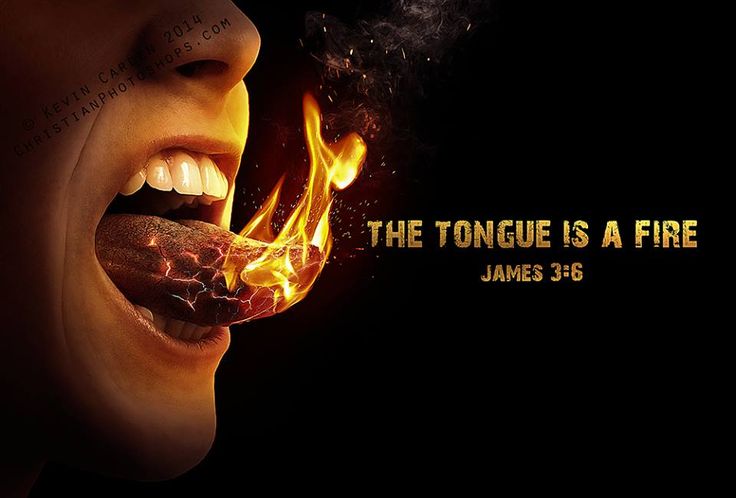 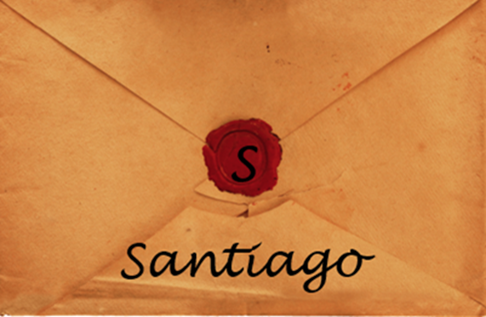 Inestable(3:9-12)
Alaba a Dios y maldice al hombre (9-10)
Tres Ilustraciones (11-12)
Agua dulce y amarga (11)
Higuera produce olivas (12a)
Agua salada brota agua dulce (12b)
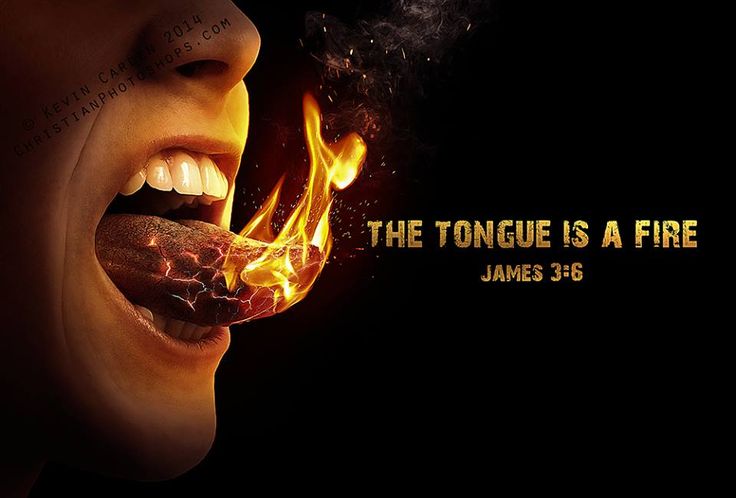 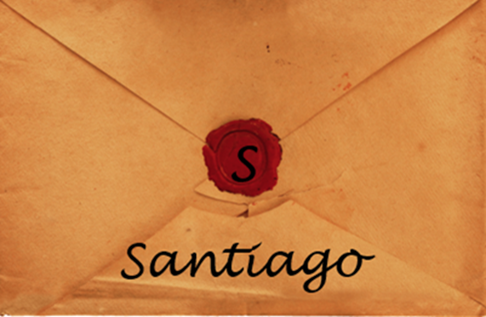 Inestable(3:9-12)
Alaba a Dios y maldice al hombre (9-10)
Tres Ilustraciones (11-12)
Agua dulce y amarga (11)
Higuera produce olivas (12a)
Agua salada brota agua dulce (12b)
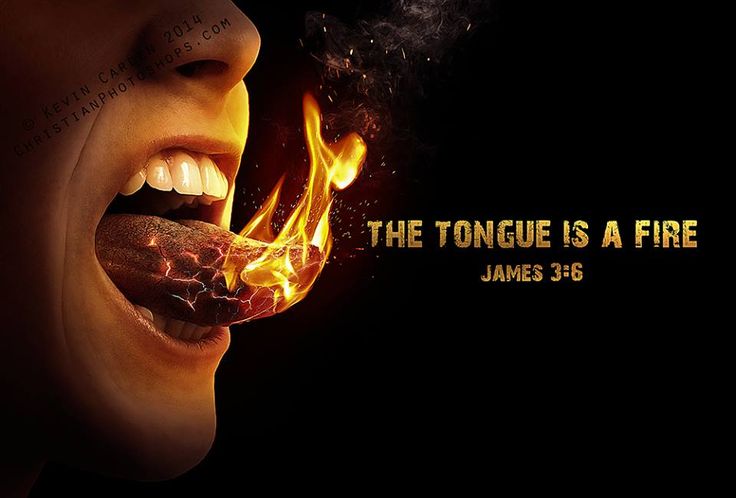 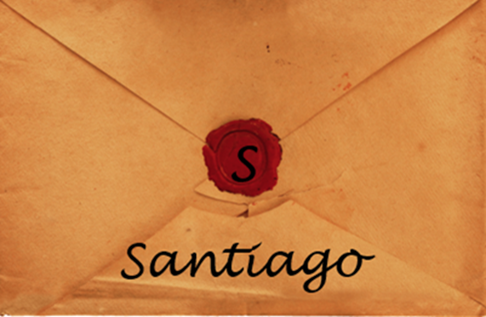 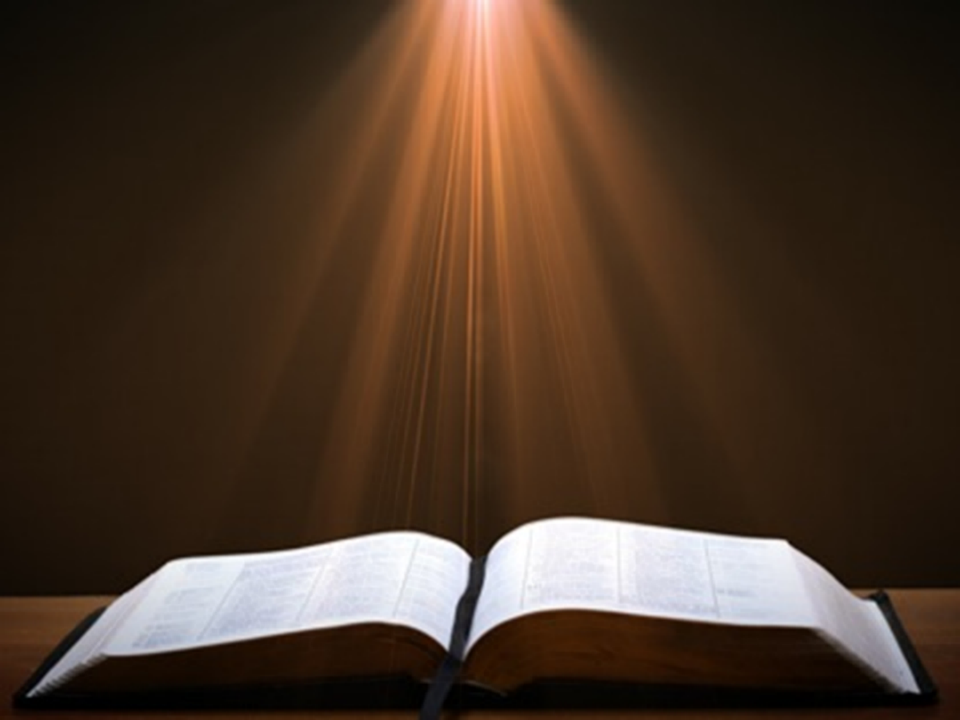 Génesis 1:26-28
26 Entonces dijo Dios: “Hagamos al hombre a nuestra imagen, conforme a nuestra semejanza, y tenga dominio sobre los peces del mar, las aves del cielo, el ganado, y en toda la tierra, y sobre todo animal que se desplaza sobre la tierra”. 27 Creó, pues, Dios al hombre a su imagen; a imagen de Dios lo creó; hombre y mujer los creó. 28 Dios los bendijo y les dijo: “Sean fecundos y multiplíquense. Llenen la tierra; sojúzguenla y tengan dominio sobre los peces del mar, las aves del cielo y todos los animales que se desplazan sobre la tierra”
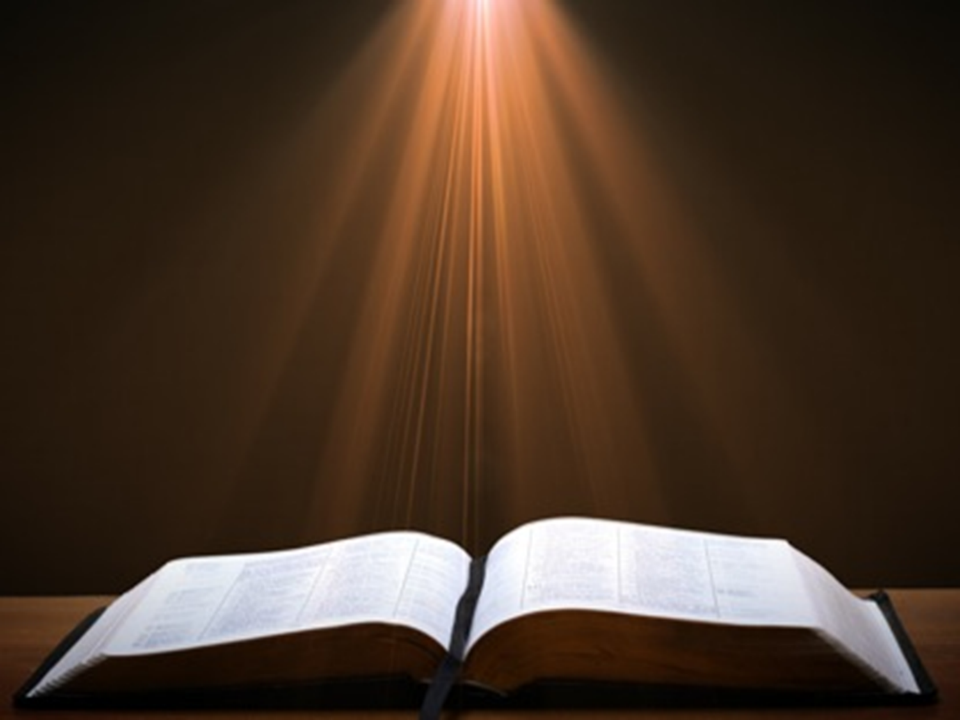 Génesis 9:6
“El que derrame sangre de hombre, su sangre será derramada por hombre; porque a imagen de Dios él hizo al hombre..”
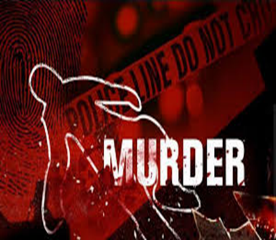 Inestable(3:9-12)
Alaba a Dios y maldice al hombre (9-10)
Tres Ilustraciones (11-12)
Agua dulce y amarga (11)
Higuera produce olivas (12a)
Agua salada brota agua dulce (12b)
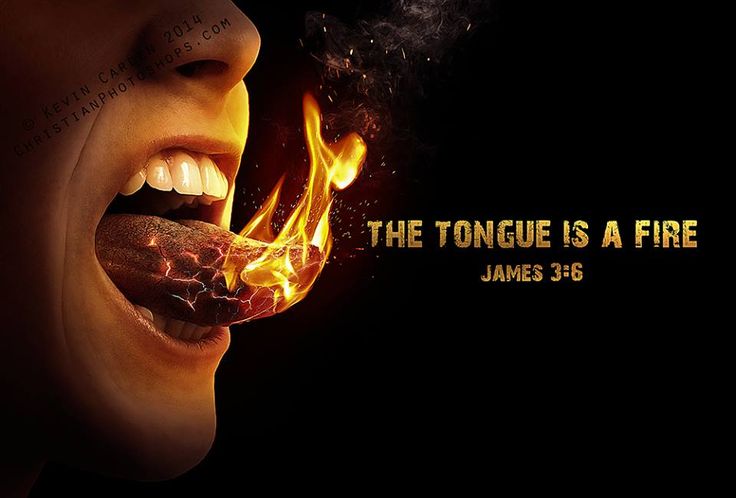 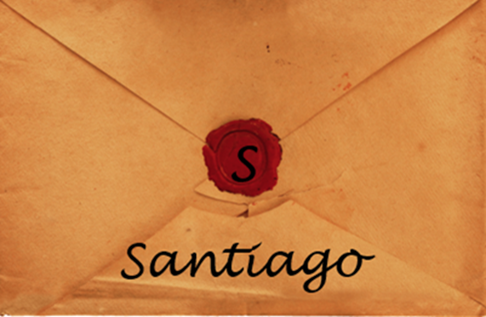 Inestable(3:9-12)
Alaba a Dios y maldice al hombre (9-10)
Tres Ilustraciones (11-12)
Agua dulce y amarga (11)
Higuera produce olivas (12a)
Agua salada brota agua dulce (12b)
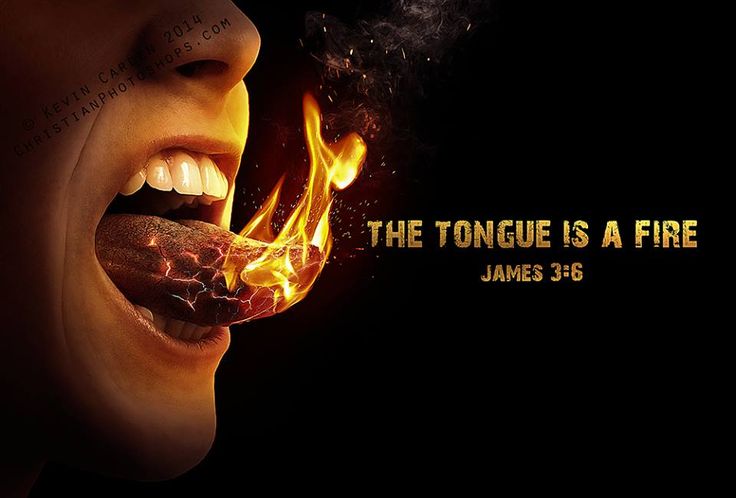 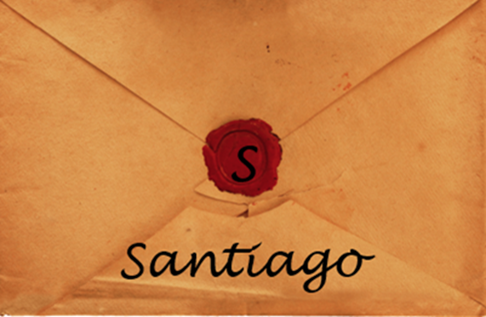 Inestable(3:9-12)
Alaba a Dios y maldice al hombre (9-10)
Tres Ilustraciones (11-12)
Agua dulce y amarga (11)
Higuera produce olivas (12a)
Agua salada brota agua dulce (12b)
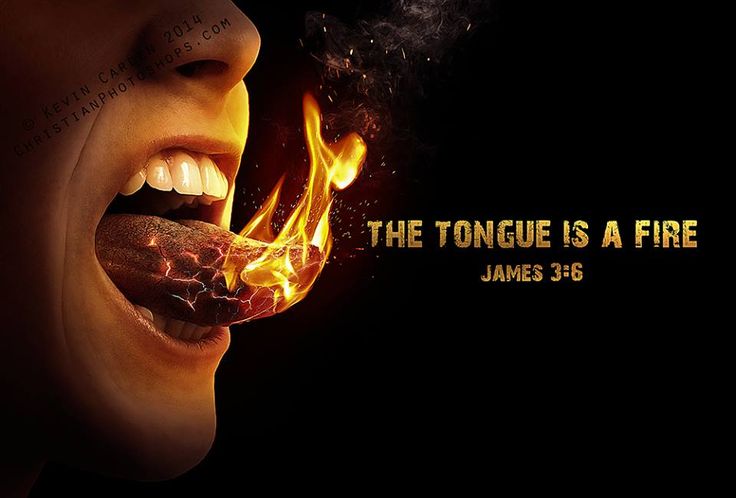 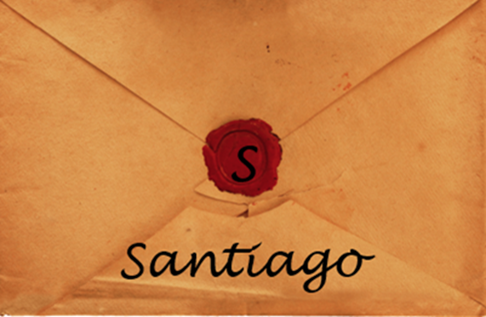 Inestable(3:9-12)
Alaba a Dios y maldice al hombre (9-10)
Tres Ilustraciones (11-12)
Agua dulce y amarga (11)
Higuera produce olivas (12a)
Agua salada brota agua dulce (12b)
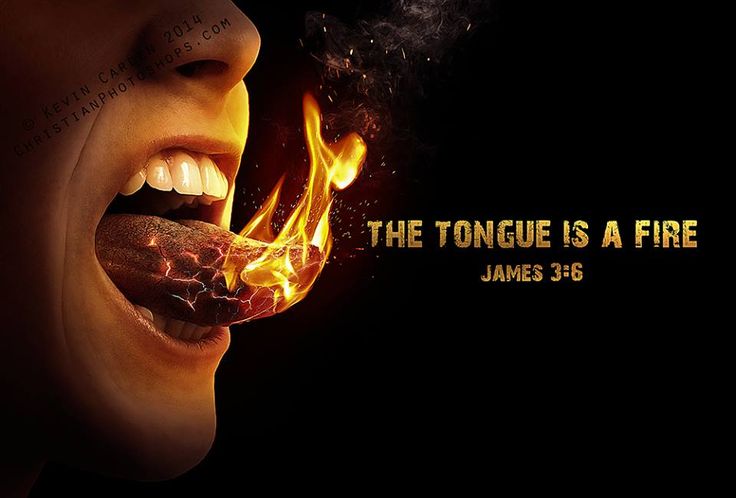 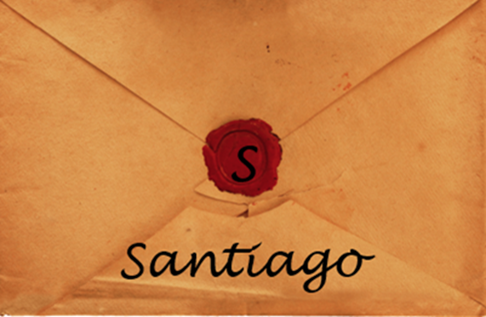 Domando la Lengua(3:1-12)
La Influencia de la Lengua (3:1-5)
Enseñanza (1)
Todo en la vida (2)
Ilustraciones (3-5)
El Potencial Malvado de la Lengua (3:6-12)
Potential satánico (6)
Indomable (7-8)
Inestable (9-12)
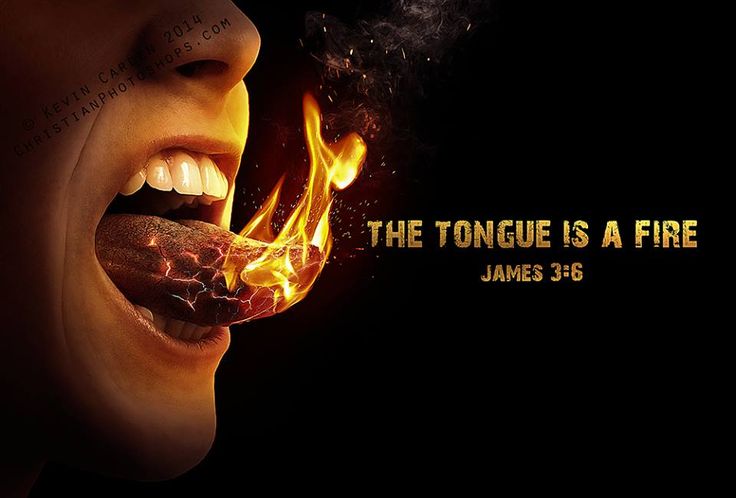 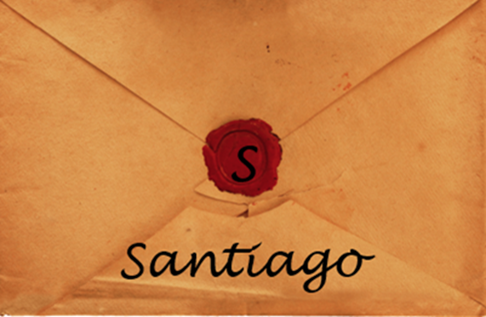 ESTRUCTURA DE SANTIAGO
Fe (Santiago 1:1‒3:12)
Sabiduría (Santiago 3:13‒5:20)
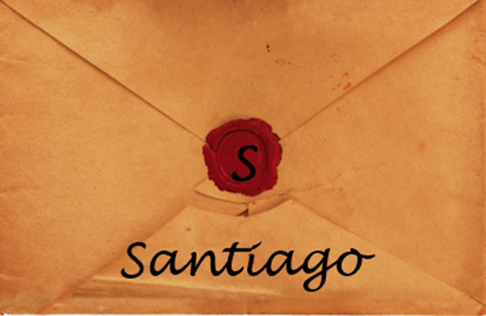 Estructura
Sabiduría (3:13–5:20)
Definición de Sabiduría (3:13-18)
Espiritualidad (4:1-12)
Comercio (4:13-17)
Uso de la riqueza (5:1-6)
Esperando el regreso del Señor (5:7-12)
Oración (5:13-18)
Restauración del hermano descarriado (5:19-20)
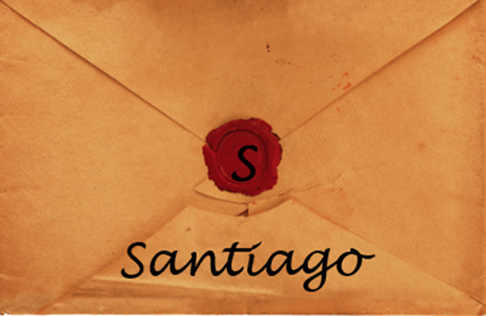 Estructura
Sabiduría (3:13–5:20)
Definición de Sabiduría (3:13-18)
Espiritualidad (4:1-12)
Comercio (4:13-17)
Uso de la riqueza (5:1-6)
Esperando el regreso del Señor (5:7-12)
Oración (5:13-18)
Restauración del hermano descarriado (5:19-20)
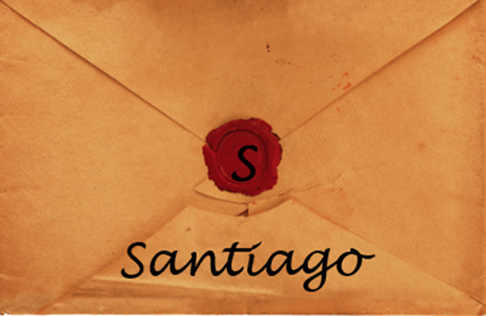 Sabiduría (3:13-18)
La sabiduría se demuestra con acciones (3:13)
Sabiduría humana o terrenal (3:14-16)
Sabiduría celestial  (3:17-18)
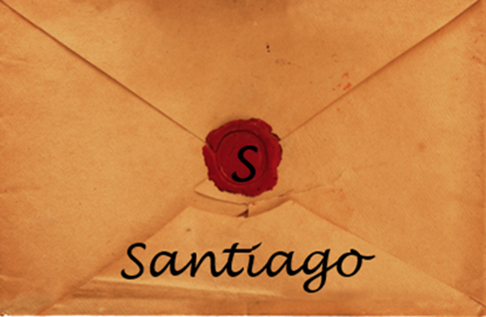 Sabiduría (3:13-18)
La sabiduría se demuestra con acciones (3:13)
Sabiduría humana o terrenal (3:14-16)
Sabiduría celestial (3:17-18)
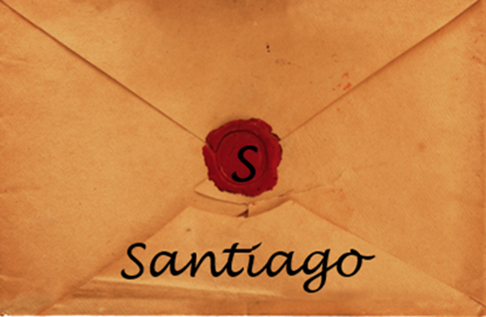 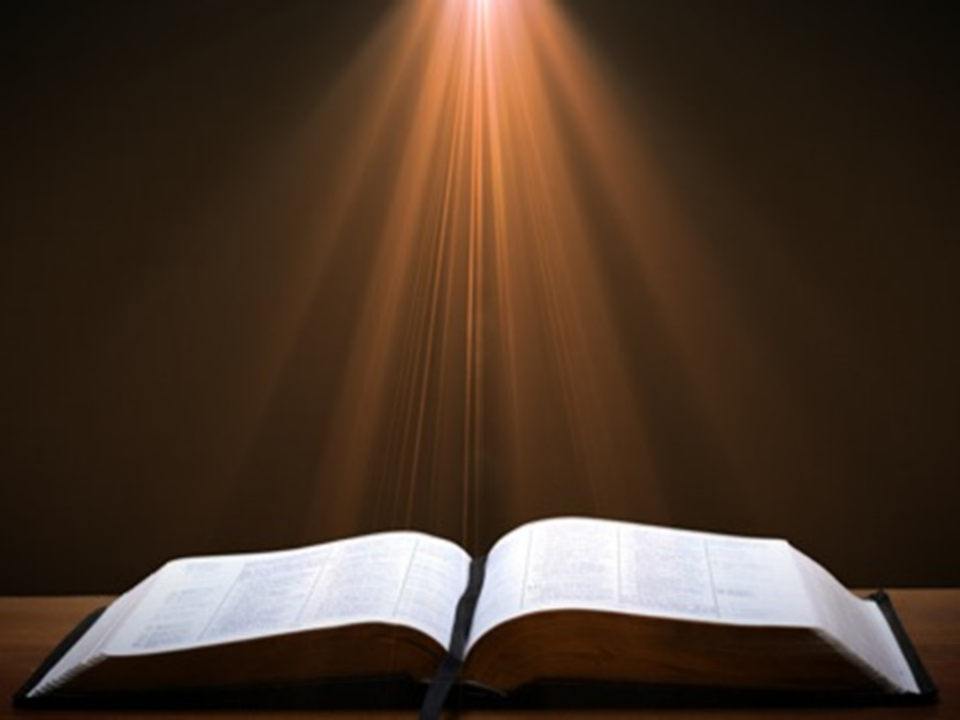 Santiago 3:13
“¿Quién es sabio y entendido entre ustedes? ¡Que demuestre por su buena conducta sus obras en la mansedumbre de la sabiduría!.”
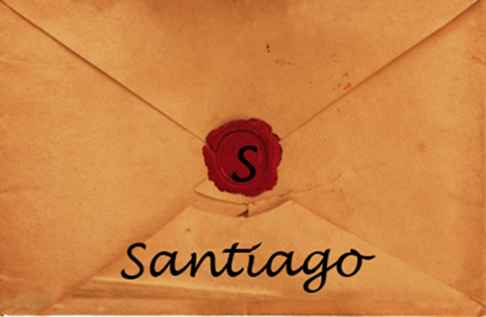 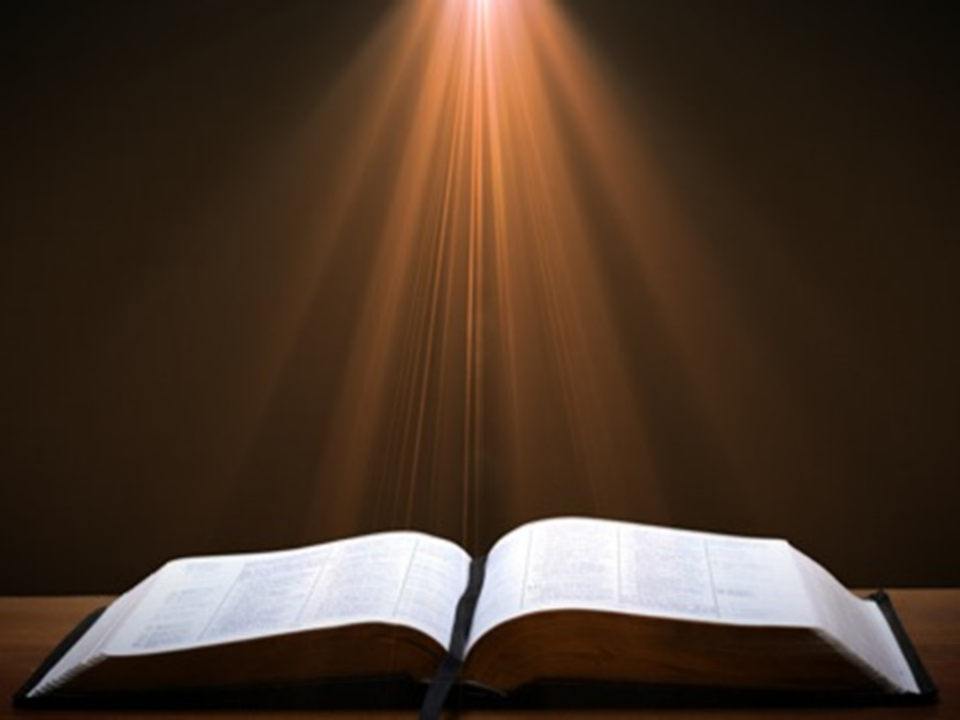 Santiago 3:13
“¿Quién es sabio y entendido entre ustedes? ¡Que demuestre por su buena conducta sus obras en la mansedumbre de la sabiduría!.”
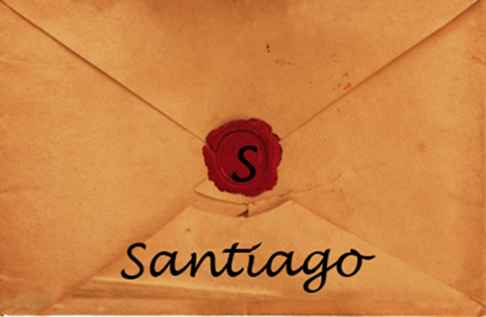 Sabiduría (3:13-18)
La sabiduría se demuestra con acciones (3:13)
Sabiduría humana o terrenal (3:14-16)
Sabiduría celestial (3:17-18)
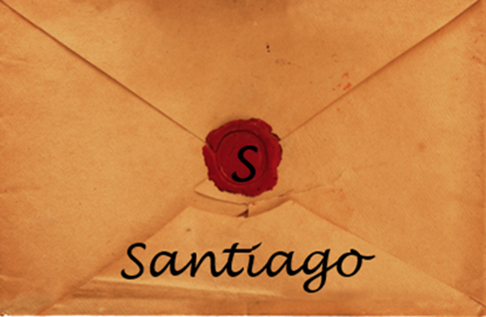 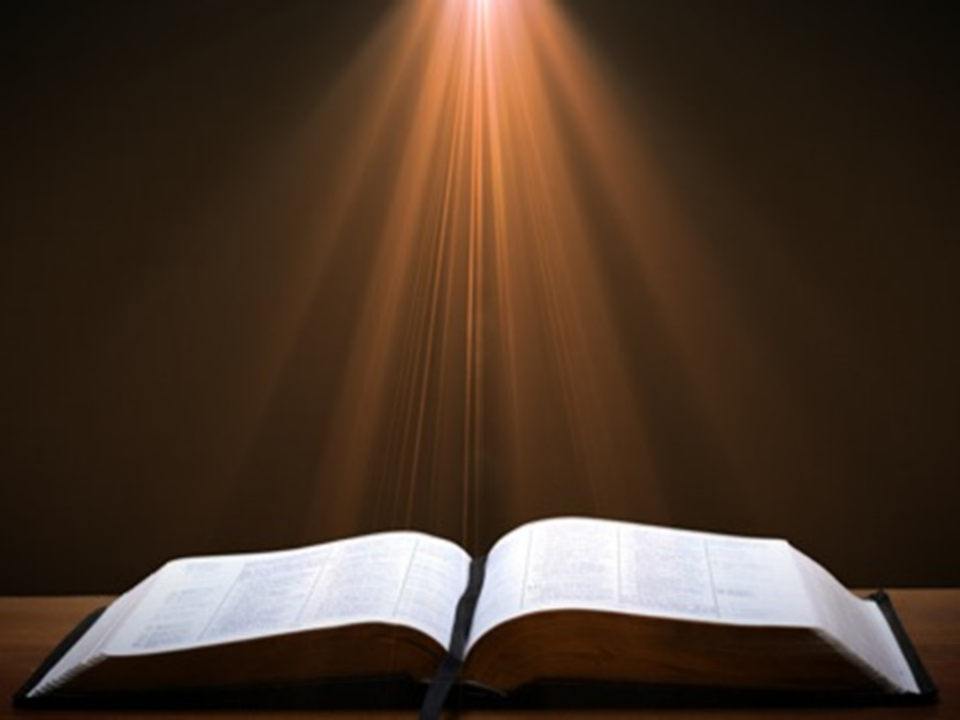 Santiago 3:14-16
“14 pero si tienen envidias amargas y ambiciones egoístas en el corazón, no encubran la verdad con jactancias y mentiras. 15 Pues la envidia y el egoísmo no forman parte de la sabiduría que proviene de Dios. Dichas cosas son terrenales, puramente humanas y demoníacas. 16 Pues, donde hay envidias y ambiciones egoístas, también habrá desorden y toda clase de maldad.”
Sabiduría Humana o Terrenal(3:14-16)
Envidia (Prov. 6:34)
Ambición egoísta (Prov. 16:18)
Arrogante (Prov. 8:13)
Mundano, natural (Prov. 14:12)
Demoniaco (Prov. 27:20)
Contencioso (Prov. 11:29)
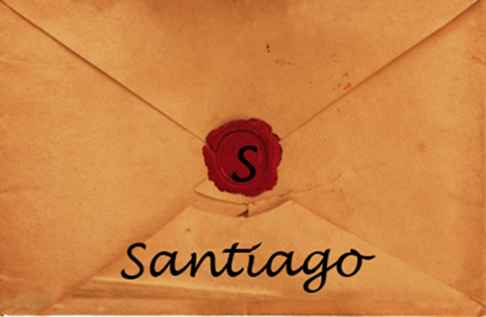 Adapted from Wilkinson and Boa, Talk Thru the Bible, 466.
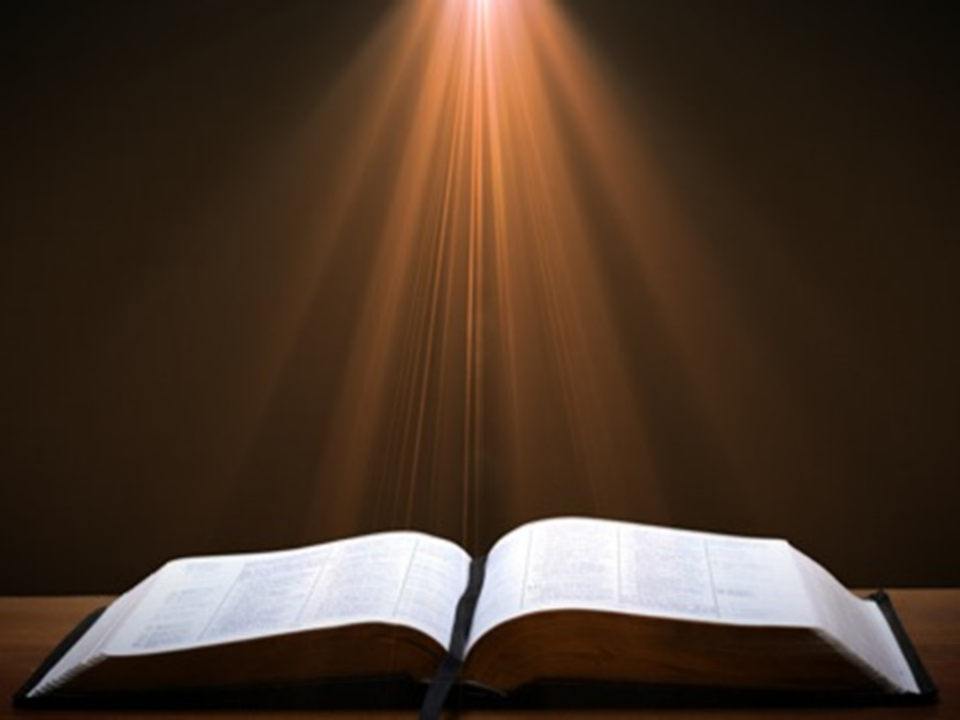 Santiago 3:14-16
“14 pero si tienen envidias amargas y ambiciones egoístas en el corazón, no encubran la verdad con jactancias y mentiras. 15 Pues la envidia y el egoísmo no forman parte de la sabiduría que proviene de Dios. Dichas cosas son terrenales, puramente humanas y demoníacas. 16 Pues, donde hay envidias y ambiciones egoístas, también habrá desorden y toda clase de maldad.”
Sabiduría Humana o Terrenal(3:14-16)
Envidia (Prov. 6:34)
Ambición egoísta (Prov. 16:18)
Arrogante (Prov. 8:13)
Mundano, natural (Prov. 14:12)
Demoniaco (Prov. 27:20)
Contencioso (Prov. 11:29)
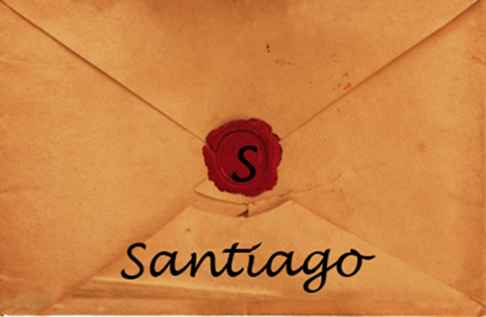 Adapted from Wilkinson and Boa, Talk Thru the Bible, 466.
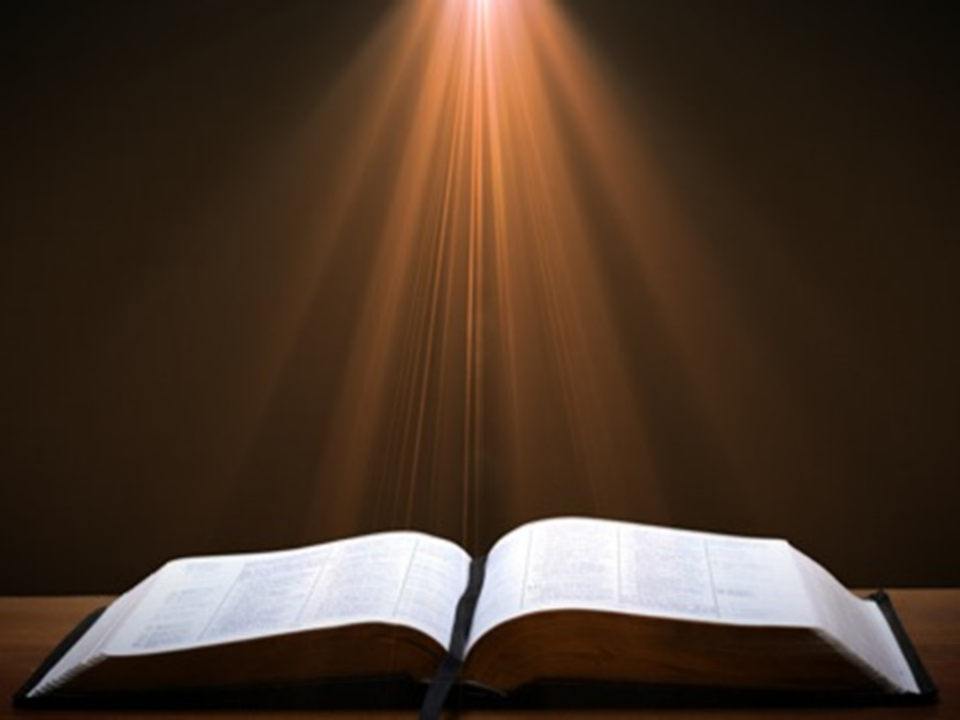 Santiago 3:14-16
“14 pero si tienen envidias amargas y ambiciones egoístas en el corazón, no encubran la verdad con jactancias y mentiras. 15 Pues la envidia y el egoísmo no forman parte de la sabiduría que proviene de Dios. Dichas cosas son terrenales, puramente humanas y demoníacas. 16 Pues, donde hay envidias y ambiciones egoístas, también habrá desorden y toda clase de maldad.”
Sabiduría Humana o Terrenal(3:14-16)
Envidia (Prov. 6:34)
Ambición egoísta (Prov. 16:18)
Arrogante (Prov. 8:13)
Mundano, natural (Prov. 14:12)
Demoniaco (Prov. 27:20)
Contencioso (Prov. 11:29)
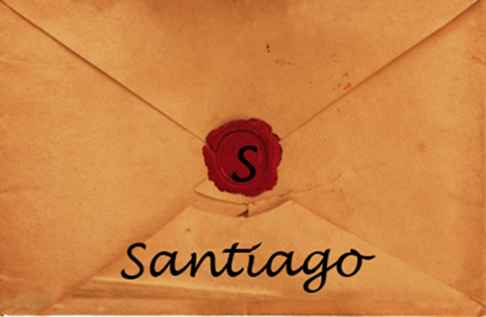 Adapted from Wilkinson and Boa, Talk Thru the Bible, 466.
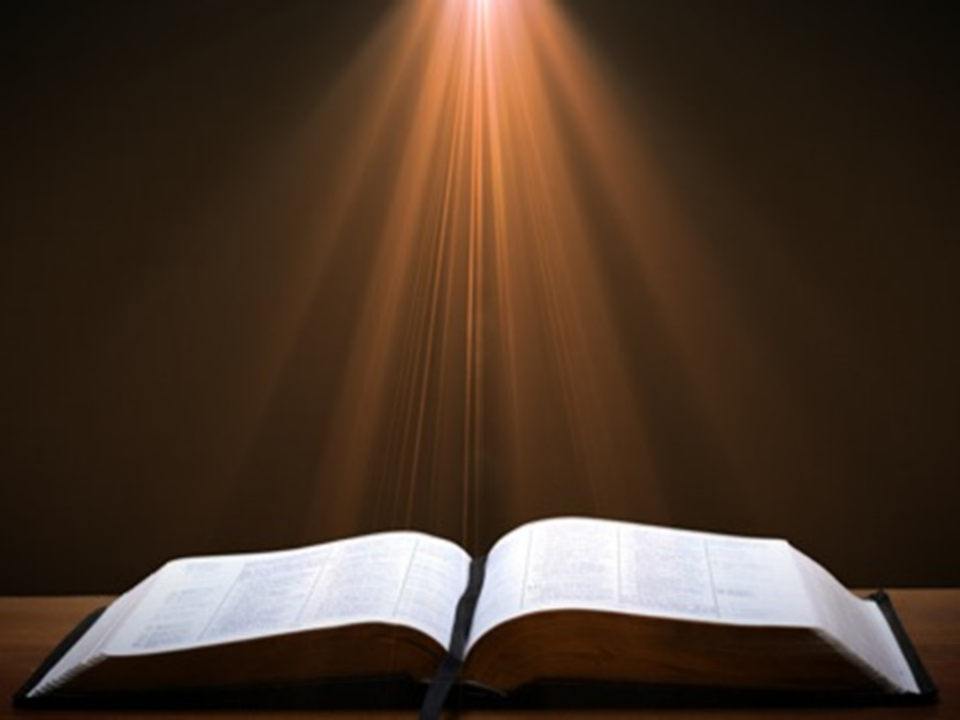 Santiago 3:14-16
“14 pero si tienen envidias amargas y ambiciones egoístas en el corazón, no encubran la verdad con jactancias y mentiras. 15 Pues la envidia y el egoísmo no forman parte de la sabiduría que proviene de Dios. Dichas cosas son terrenales, puramente humanas y demoníacas. 16 Pues, donde hay envidias y ambiciones egoístas, también habrá desorden y toda clase de maldad.”
Sabiduría Humana o Terrenal(3:14-16)
Envidia (Prov. 6:34)
Ambición egoísta (Prov. 16:18)
Arrogante (Prov. 8:13)
Mundano, natural (Prov. 14:12)
Demoniaco (Prov. 27:20)
Contencioso (Prov. 11:29)
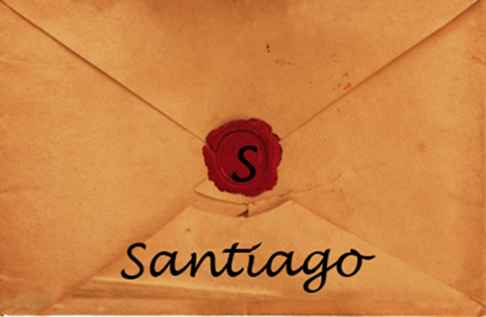 Adapted from Wilkinson and Boa, Talk Thru the Bible, 466.
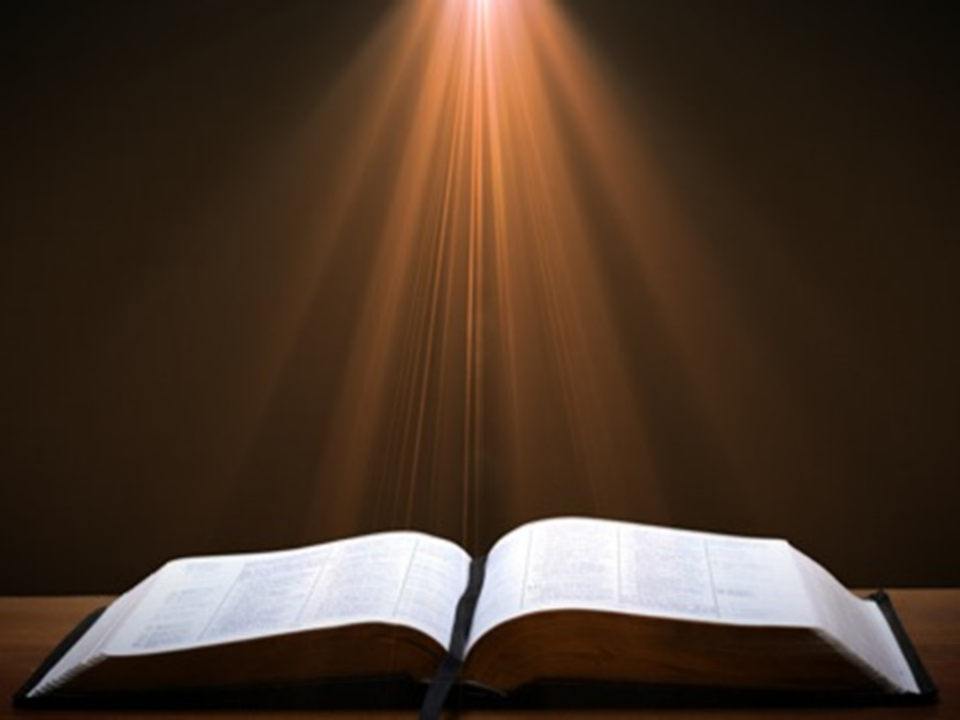 Santiago 3:14-16
“14 pero si tienen envidias amargas y ambiciones egoístas en el corazón, no encubran la verdad con jactancias y mentiras. 15 Pues la envidia y el egoísmo no forman parte de la sabiduría que proviene de Dios. Dichas cosas son terrenales, puramente humanas y demoníacas. 16 Pues, donde hay envidias y ambiciones egoístas, también habrá desorden y toda clase de maldad.”
Sabiduría Humana o Terrenal(3:14-16)
Envidia (Prov. 6:34)
Ambición egoísta (Prov. 16:18)
Arrogante (Prov. 8:13)
Mundano, natural (Prov. 14:12)
Demoniaco (Prov. 27:20)
Contencioso (Prov. 11:29)
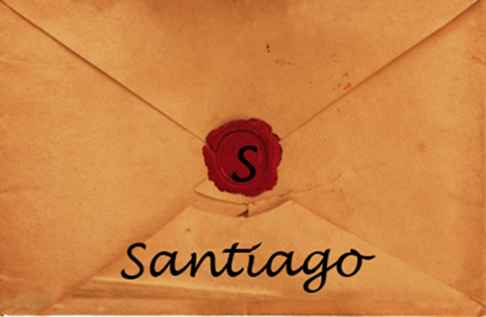 Adapted from Wilkinson and Boa, Talk Thru the Bible, 466.
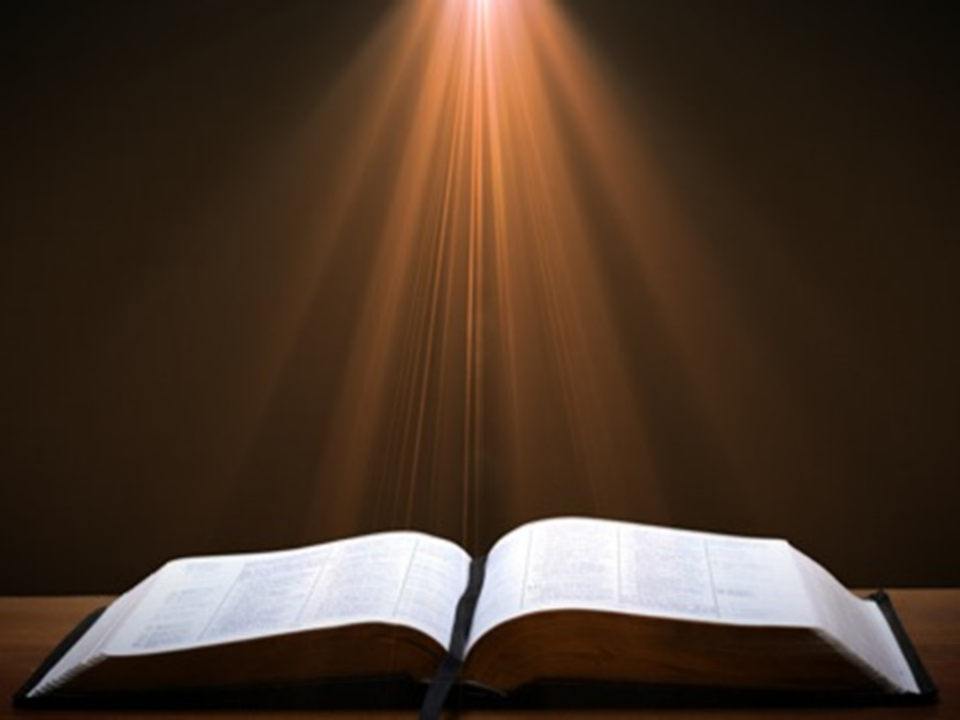 Santiago 3:14-16
“14 pero si tienen envidias amargas y ambiciones egoístas en el corazón, no encubran la verdad con jactancias y mentiras. 15 Pues la envidia y el egoísmo no forman parte de la sabiduría que proviene de Dios. Dichas cosas son terrenales, puramente humanas y demoníacas. 16 Pues, donde hay envidias y ambiciones egoístas, también habrá desorden y toda clase de maldad.”
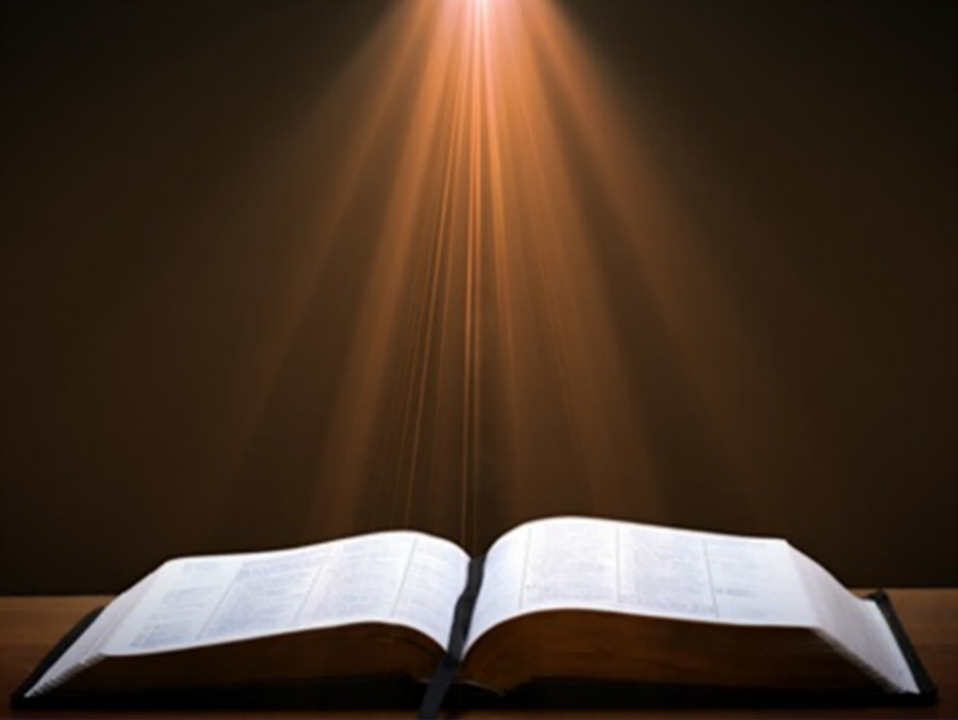 Ecclesiastés 1:9
“La historia no hace más que repetirse; ya todo se hizo antes. No hay nada realmente nuevo bajo el sol.”
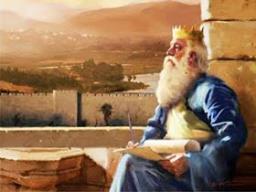 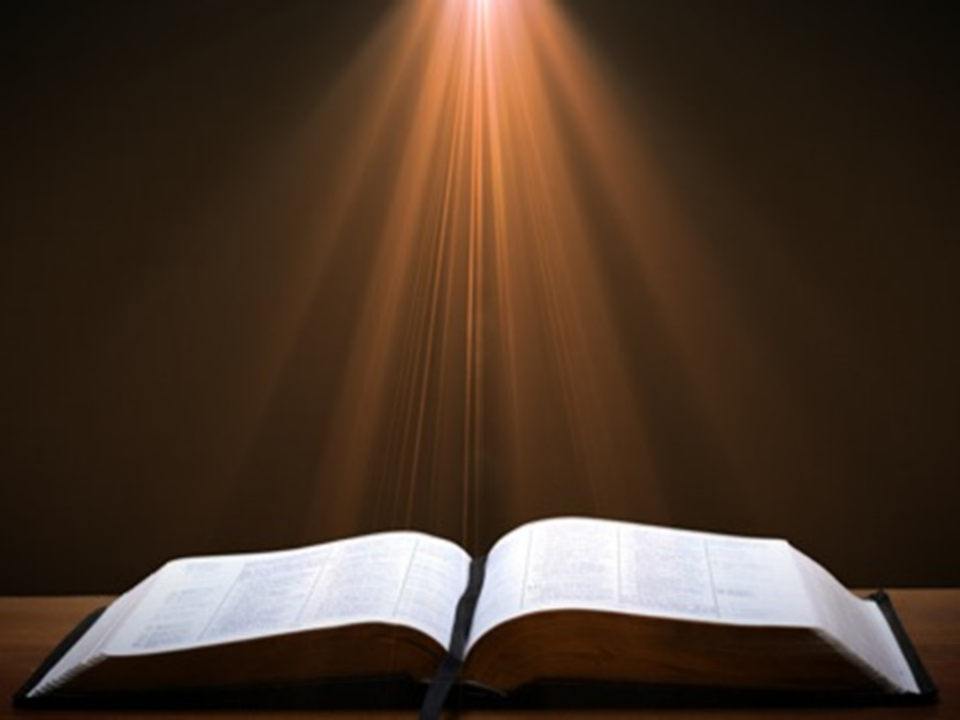 Santiago 3:14-16
“14 pero si tienen envidias amargas y ambiciones egoístas en el corazón, no encubran la verdad con jactancias y mentiras. 15 Pues la envidia y el egoísmo no forman parte de la sabiduría que proviene de Dios. Dichas cosas son terrenales, puramente humanas y demoníacas. 16 Pues, donde hay envidias y ambiciones egoístas, también habrá desorden y toda clase de maldad.”
Domando la Lengua(3:1-12)
La Influencia de la Lengua (3:1-5)
Enseñanza (1)
Todo en la vida (2)
Ilustraciones (3-5)
El Potencial Malvado de la Lengua (3:6-12)
Potential satánico (6)
Indomable (7-8)
Inestable (9-12)
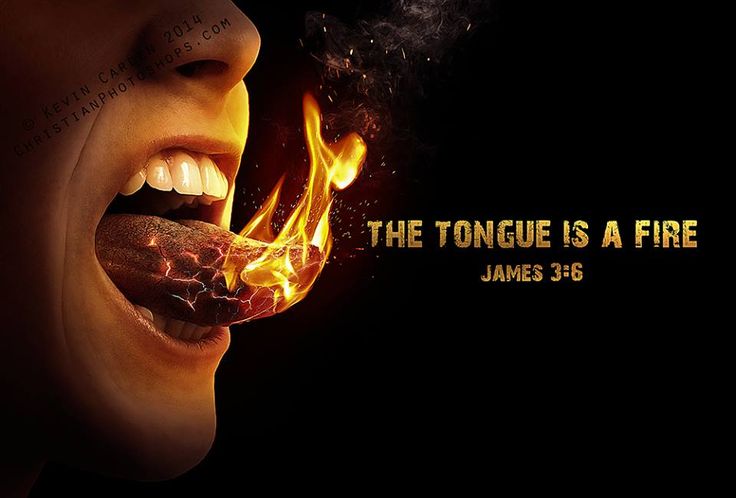 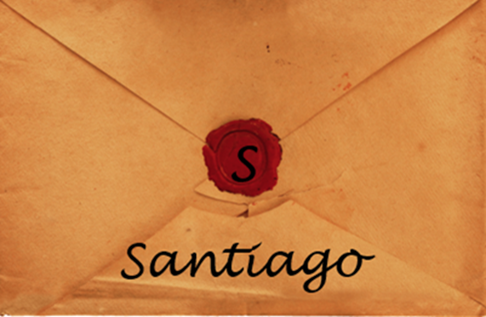 Sabiduría Humana o Terrenal(3:14-16)
Envidia (Prov. 6:34)
Ambición egoísta (Prov. 16:18)
Arrogante (Prov. 8:13)
Mundano, natural (Prov. 14:12)
Demoniaco (Prov. 27:20)
Contencioso (Prov. 11:29)
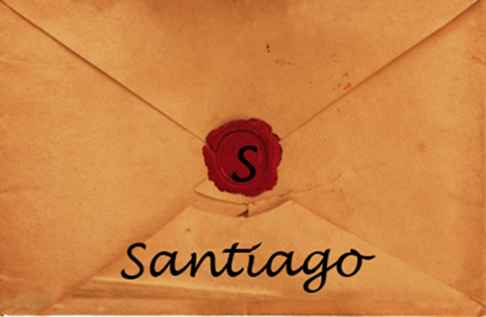 Adapted from Wilkinson and Boa, Talk Thru the Bible, 466.
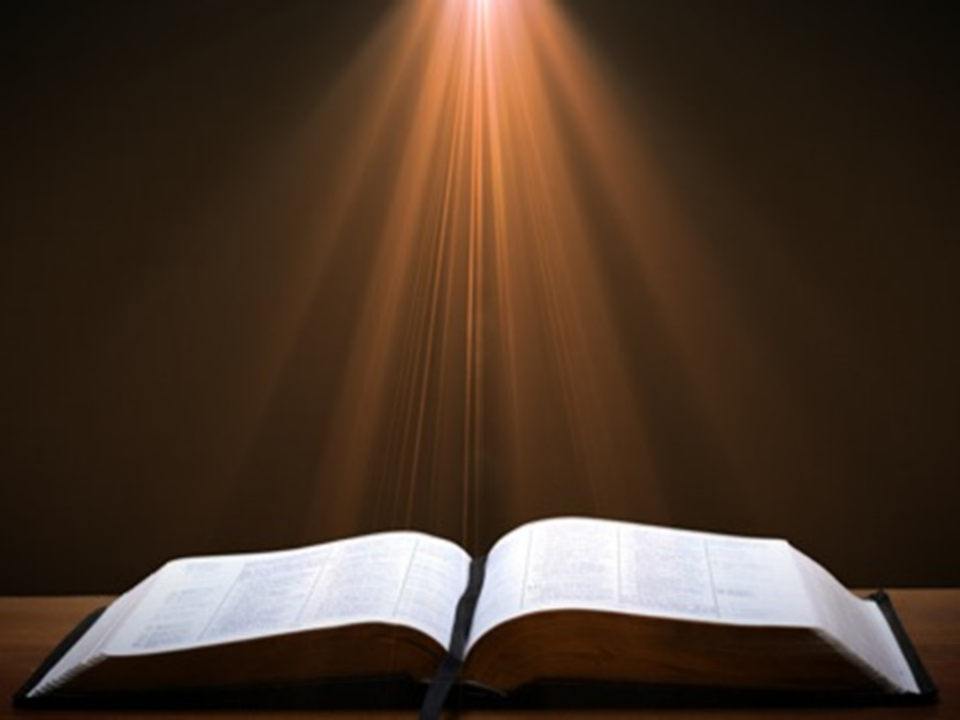 Santiago 3:14-16
“14 pero si tienen envidias amargas y ambiciones egoístas en el corazón, no encubran la verdad con jactancias y mentiras. 15 Pues la envidia y el egoísmo no forman parte de la sabiduría que proviene de Dios. Dichas cosas son terrenales, puramente humanas y demoníacas. 16 Pues, donde hay envidias y ambiciones egoístas, también habrá desorden y toda clase de maldad.”
Sabiduría Humana o Terrenal(3:14-16)
Envidia (Prov. 6:34)
Ambición egoísta (Prov. 16:18)
Arrogante (Prov. 8:13)
Mundano, natural (Prov. 14:12)
Demoniaco (Prov. 27:20)
Contencioso (Prov. 11:29)
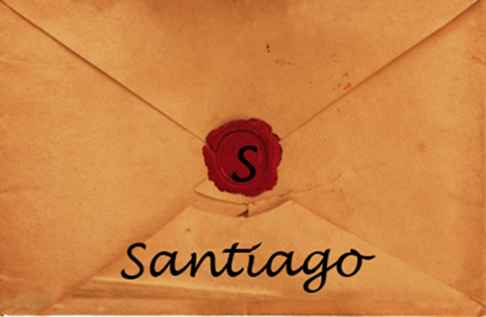 Adapted from Wilkinson and Boa, Talk Thru the Bible, 466.
Sabiduría (3:13-18)
La sabiduría se demuestra con sus acciones (3:13)
Sabiduría humana o terrenal (3:14-16)
Sabiduría celestial (3:17-18)
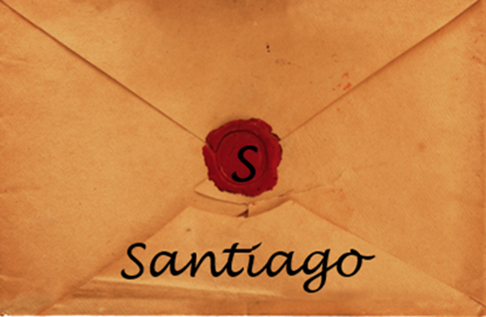 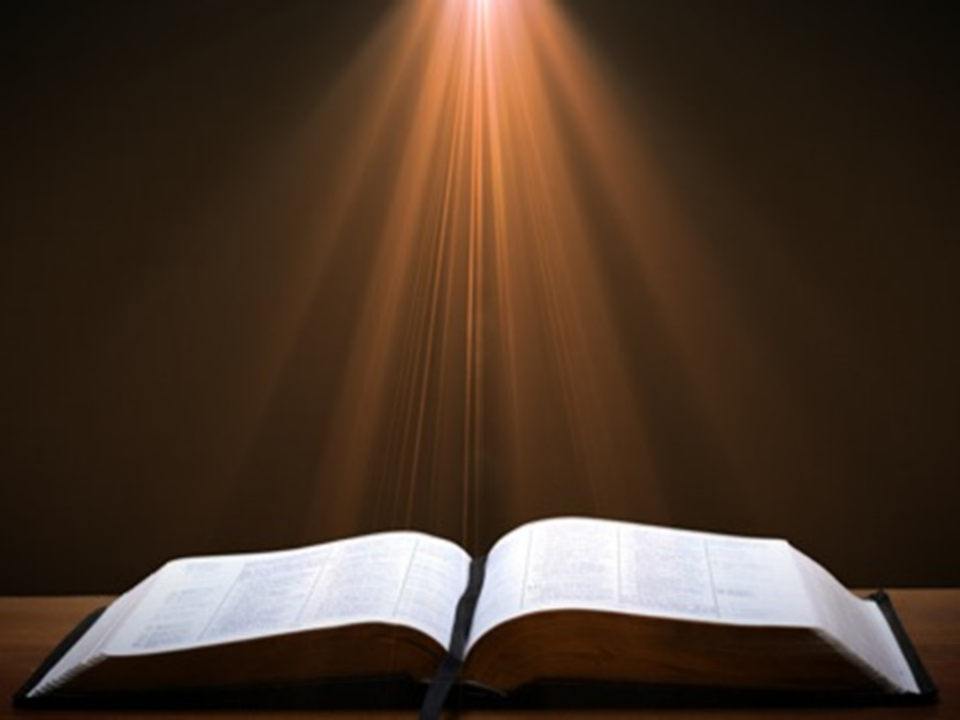 Santiago 3:17–18 
17 Sin embargo, la sabiduría que proviene del cielo es, ante todo, pura y también ama la paz; siempre es amable y dispuesta a ceder ante los demás. Está llena de compasión y del fruto de buenas acciones. No muestra favoritismo y siempre es sincera. 18 Y los que procuran la paz sembrarán semillas de paz y recogerán una cosecha de justicia.
Sabiduría Celestial(3:17-18)
Pura (Prov. 15:26)
Apacible (Prov. 3:1-2)
Amable (Prov. 16:32)
Razonable (Prov. 14:15)
Llena de compasión y del fruto de buenas    acciones (Prov. 11:17; 3:18)
Sin favoritismos (Prov. 24:16)
Sin hipocresía (Prov. 28:13)
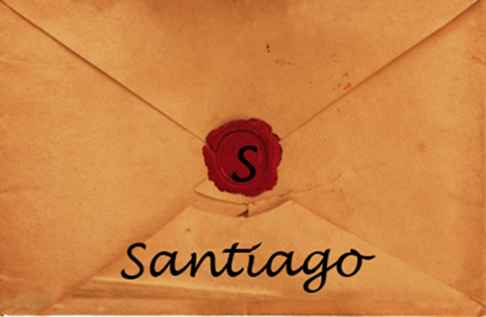 Adapted from Wilkinson and Boa, Talk Thru the Bible, 466.
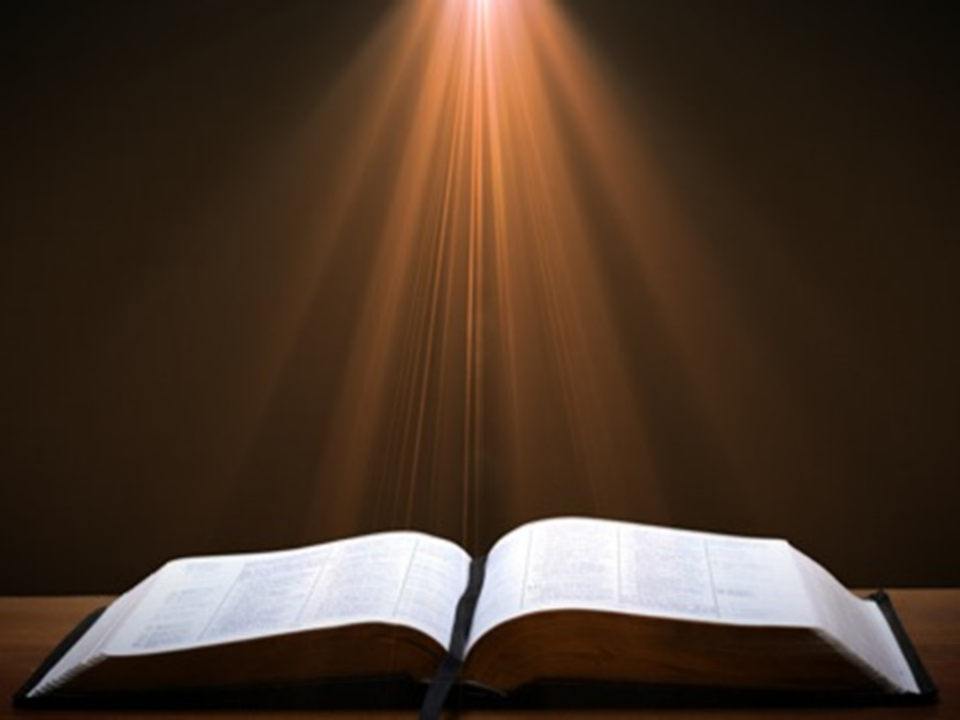 Santiago 3:17–18 
17 Sin embargo, la sabiduría que proviene del cielo es, ante todo, pura y también ama la paz; siempre es amable y dispuesta a ceder ante los demás. Está llena de compasión y del fruto de buenas acciones. No muestra favoritismo y siempre es sincera. 18 Y los que procuran la paz sembrarán semillas de paz y recogerán una cosecha de justicia.
Sabiduría Celestial(3:17-18)
Pura (Prov. 15:26)
Apacible (Prov. 3:1-2)
Amable (Prov. 16:32)
Razonable (Prov. 14:15)
Llena de compasión y del fruto de buenas    acciones (Prov. 11:17; 3:18)
Sin favoritismos (Prov. 24:16)
Sin hipocresía (Prov. 28:13)
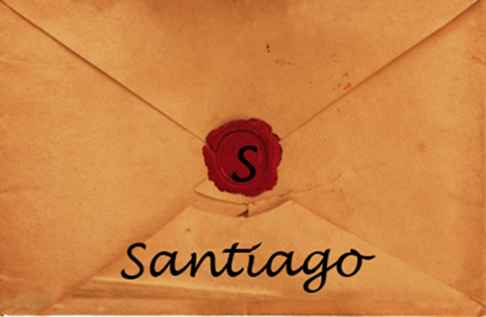 Adapted from Wilkinson and Boa, Talk Thru the Bible, 466.
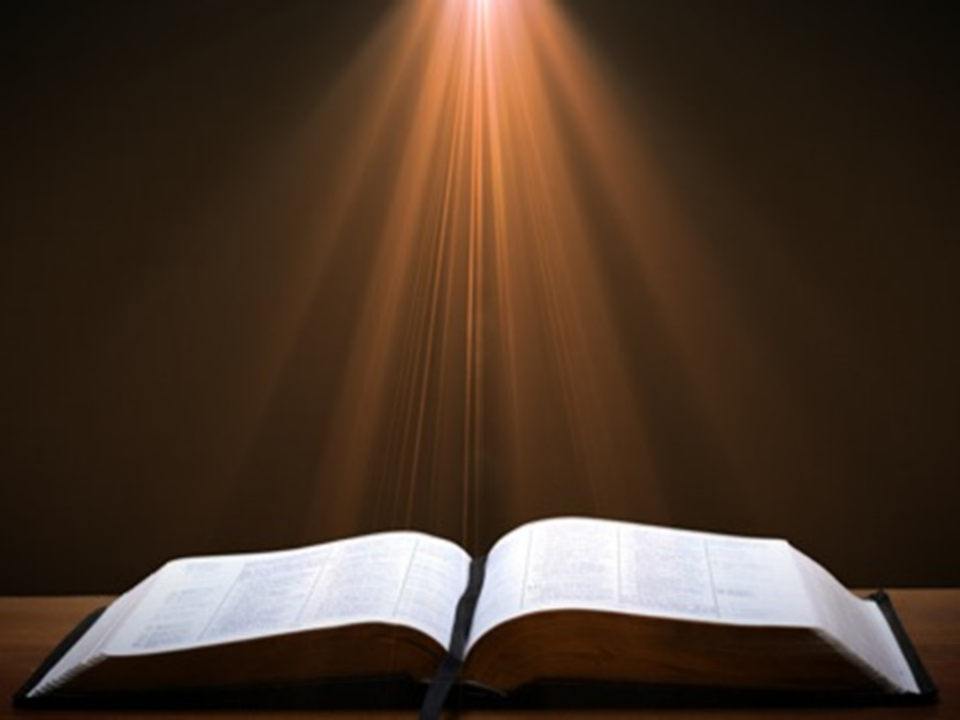 Santiago 3:17–18 
17 Sin embargo, la sabiduría que proviene del cielo es, ante todo, pura y también ama la paz; siempre es amable y dispuesta a ceder ante los demás. Está llena de compasión y del fruto de buenas acciones. No muestra favoritismo y siempre es sincera. 18 Y los que procuran la paz sembrarán semillas de paz y recogerán una cosecha de justicia.
Sabiduría Celestial(3:17-18)
Pura (Prov. 15:26)
Apacible (Prov. 3:1-2)
Amable (Prov. 16:32)
Razonable (Prov. 14:15)
Llena de compasión y del fruto de buenas    acciones (Prov. 11:17; 3:18)
Sin favoritismos (Prov. 24:16)
Sin hipocresía (Prov. 28:13)
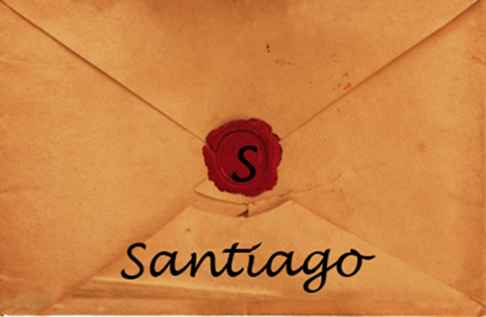 Adapted from Wilkinson and Boa, Talk Thru the Bible, 466.
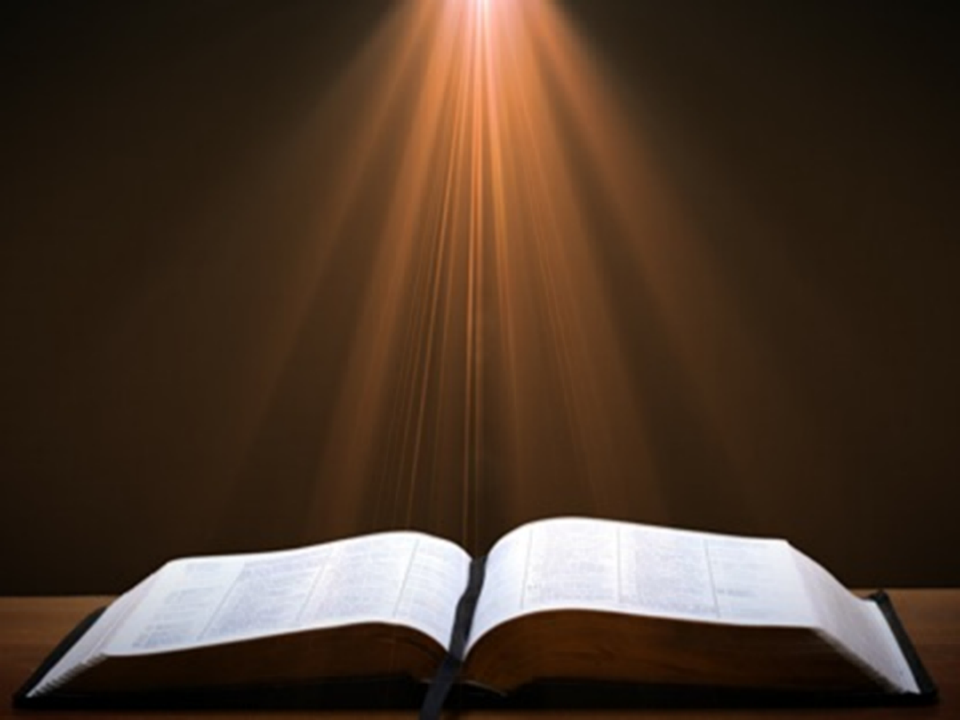 Isaias 9:6-7
6 Porque un niño nos es nacido, un hijo nos es dado, y el dominio estará sobre su hombro. Se llamará su nombre: Admirable Consejero, Dios Fuerte, Padre Eterno, Príncipe de Paz. 7 Lo dilatado de su dominio y la paz no tendrán fin sobre el trono de David y sobre su reino, para afirmarlo y fortalecerlo con derecho y con justicia, desde ahora y para siempre. El celo del SEÑOR de los Ejércitos hará esto.
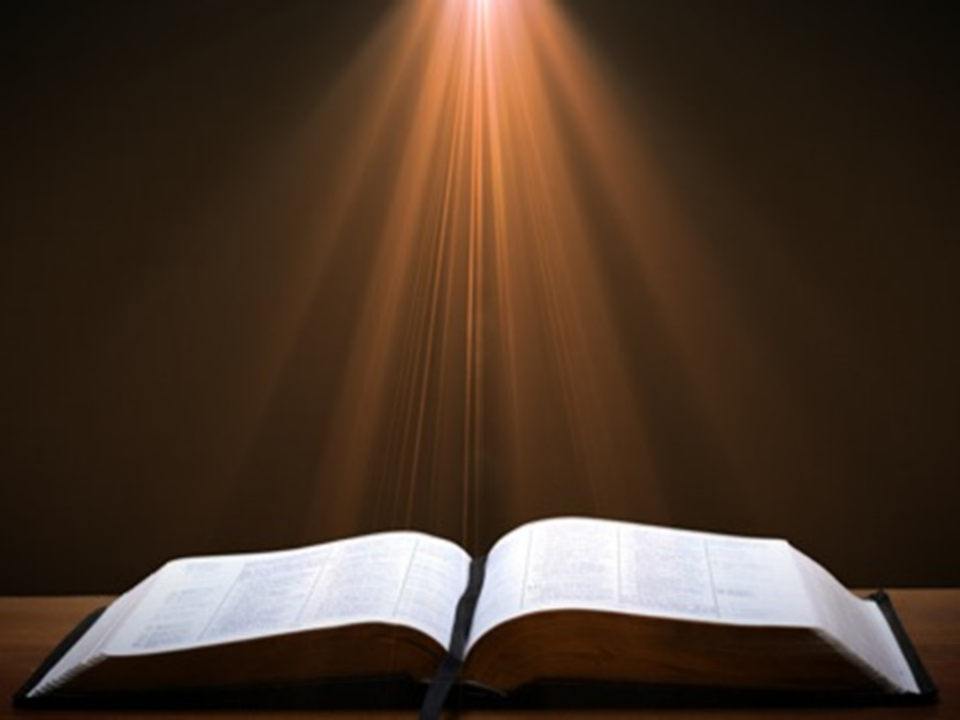 Santiago 3:17–18
17 Sin embargo, la sabiduría que proviene del cielo es, ante todo, pura y también ama la paz; siempre es amable y dispuesta a ceder ante los demás. Está llena de compasión y del fruto de buenas acciones. No muestra favoritismo y siempre es sincera. 18 Y los que procuran la paz sembrarán semillas de paz y recogerán una cosecha de justicia.
Sabiduría Celestial(3:17-18)
Pura (Prov. 15:26)
Apacible (Prov. 3:1-2)
Amable (Prov. 16:32)
Razonable (Prov. 14:15)
Llena de compasión y del fruto de buenas    acciones (Prov. 11:17; 3:18)
Sin favoritismos (Prov. 24:16)
Sin hipocresía (Prov. 28:13)
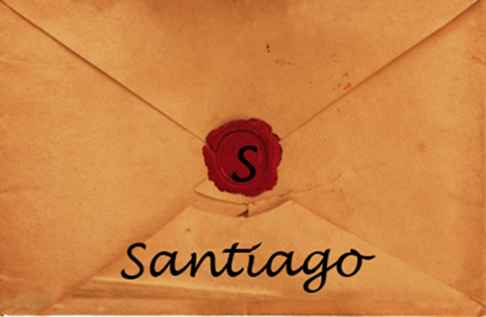 Adapted from Wilkinson and Boa, Talk Thru the Bible, 466.
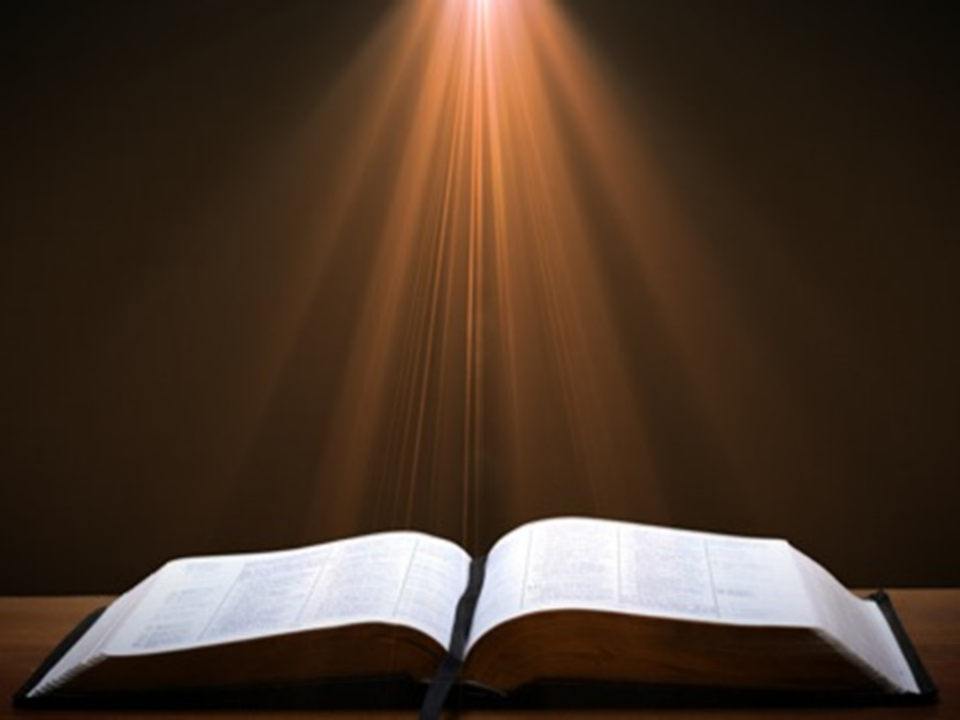 Santiago 3:17–18 
17 Sin embargo, la sabiduría que proviene del cielo es, ante todo, pura y también ama la paz; siempre es amable y dispuesta a ceder ante los demás. Está llena de compasión y del fruto de buenas acciones. No muestra favoritismo y siempre es sincera. 18 Y los que procuran la paz sembrarán semillas de paz y recogerán una cosecha de justicia.
Sabiduría Celestial(3:17-18)
Pura (Prov. 15:26)
Apacible (Prov. 3:1-2)
Amable (Prov. 16:32)
Razonable (Prov. 14:15)
Llena de compasión y del fruto de buenas    acciones (Prov. 11:17; 3:18)
Sin favoritismos (Prov. 24:16)
Sin hipocresía (Prov. 28:13)
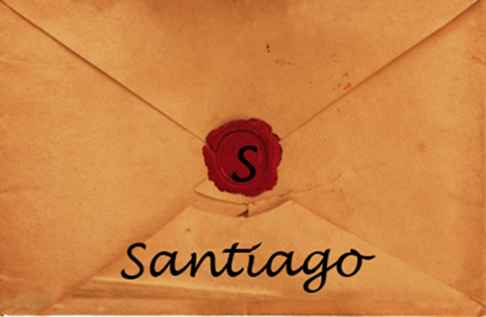 Adapted from Wilkinson and Boa, Talk Thru the Bible, 466.
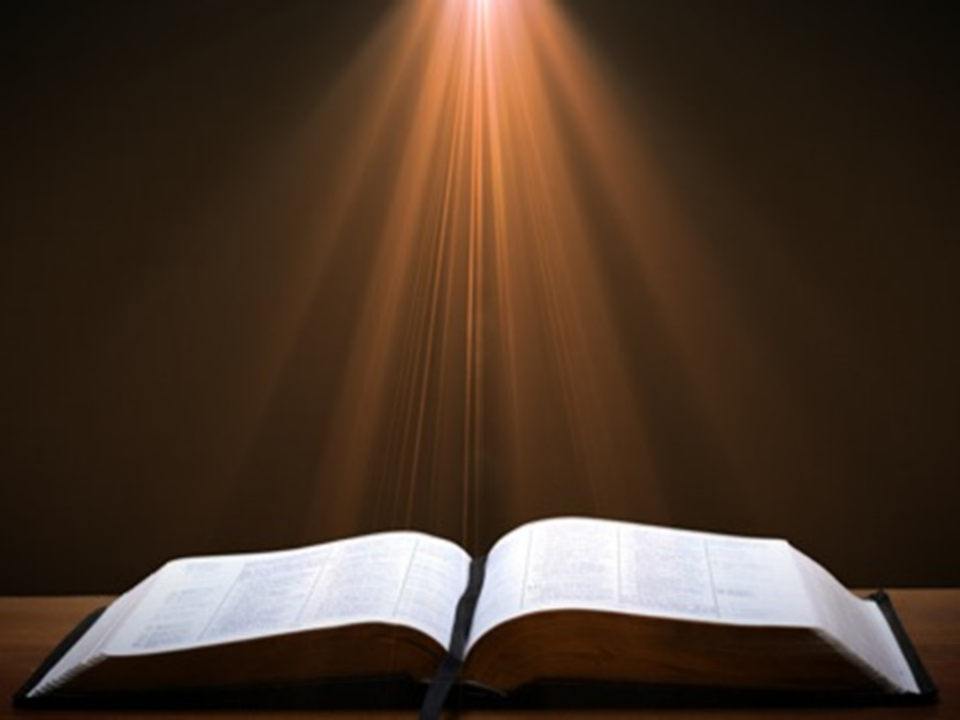 Santiago 3:17–18 
17 Sin embargo, la sabiduría que proviene del cielo es, ante todo, pura y también ama la paz; siempre es amable y dispuesta a ceder ante los demás. Está llena de compasión y del fruto de buenas acciones. No muestra favoritismo y siempre es sincera. 18 Y los que procuran la paz sembrarán semillas de paz y recogerán una cosecha de justicia.
Sabiduría Celestial(3:17-18)
Pura (Prov. 15:26)
Apacible (Prov. 3:1-2)
Amable (Prov. 16:32)
Razonable (Prov. 14:15)
Llena de compasión y del fruto de buenas    acciones (Prov. 11:17; 3:18)
Sin favoritismos (Prov. 24:16)
Sin hipocresía (Prov. 28:13)
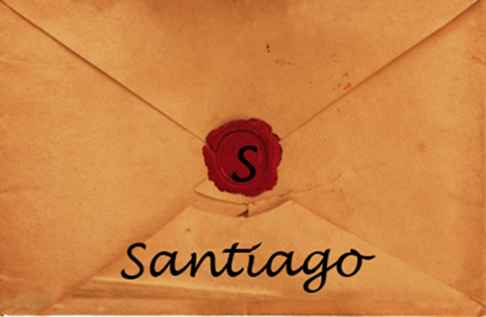 Adapted from Wilkinson and Boa, Talk Thru the Bible, 466.
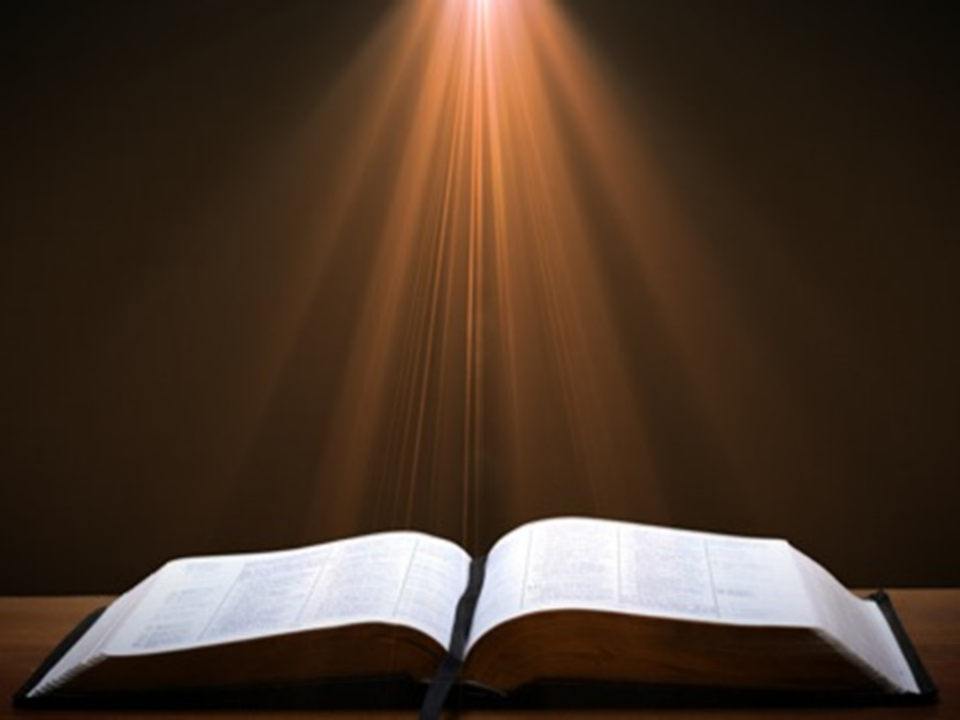 Santiago 3:17–18 
17 Sin embargo, la sabiduría que proviene del cielo es, ante todo, pura y también ama la paz; siempre es amable y dispuesta a ceder ante los demás. Está llena de compasión y del fruto de buenas acciones. No muestra favoritismo y siempre es sincera. 18 Y los que procuran la paz sembrarán semillas de paz y recogerán una cosecha de justicia.
Sabiduría Celestial(3:17-18)
Pura (Prov. 15:26)
Apacible (Prov. 3:1-2)
Amable (Prov. 16:32)
Razonable (Prov. 14:15)
Llena de compasión y del fruto de buenas    acciones (Prov. 11:17; 3:18)
Sin favoritismos (Prov. 24:16)
Sin hipocresía (Prov. 28:13)
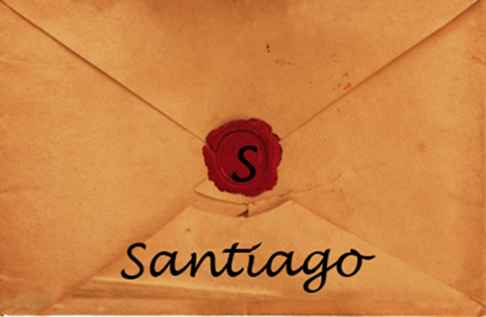 Adapted from Wilkinson and Boa, Talk Thru the Bible, 466.
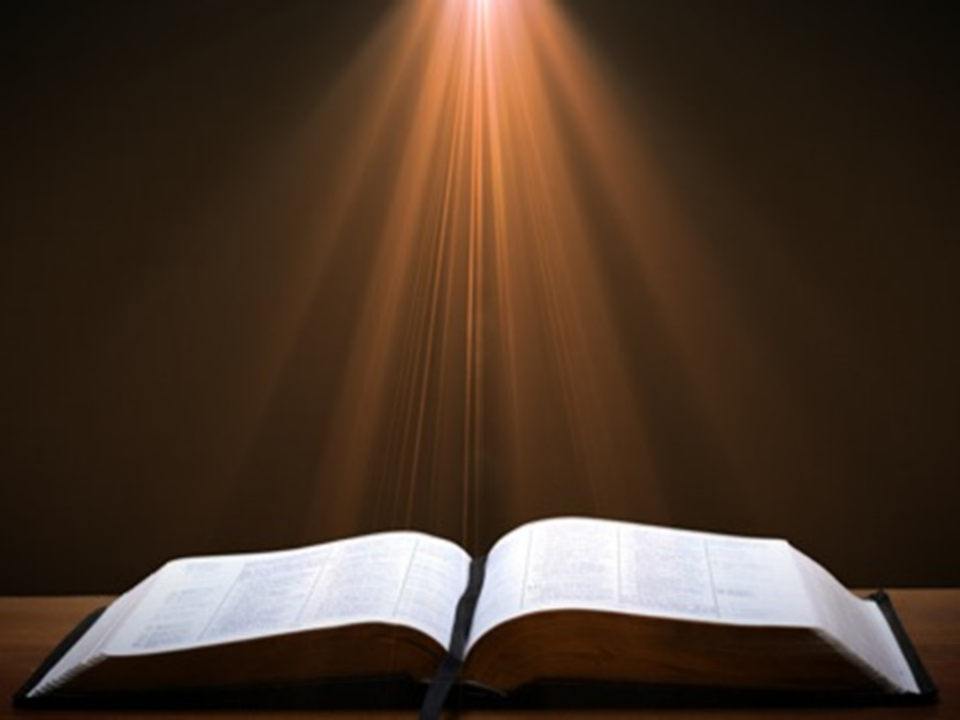 Santiago 3:17–18 
17 Sin embargo, la sabiduría que proviene del cielo es, ante todo, pura y también ama la paz; siempre es amable y dispuesta a ceder ante los demás. Está llena de compasión y del fruto de buenas acciones. No muestra favoritismo y siempre es sincera. 18 Y los que procuran la paz sembrarán semillas de paz y recogerán una cosecha de justicia.
Sabiduría Celestial(3:17-18)
Pura (Prov. 15:26)
Apacible (Prov. 3:1-2)
Amable (Prov. 16:32)
Razonable (Prov. 14:15)
Llena de compasión y del fruto de buenas    acciones (Prov. 11:17; 3:18)
Sin favoritismos (Prov. 24:16)
Sin hipocresía (Prov. 28:13)
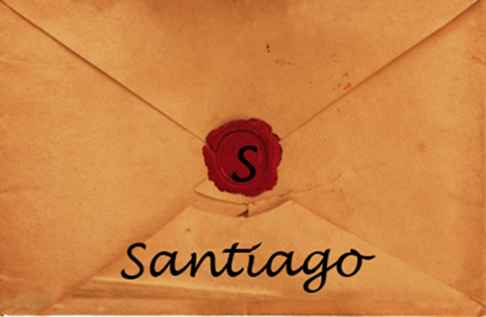 Adapted from Wilkinson and Boa, Talk Thru the Bible, 466.
CONCLUSION
Sabiduría (3:13-18)
La sabiduría se demuestra con acciones (3:13)
Sabiduría humana o terrenal (3:14-16)
Sabiduría celestial (3:17-18)
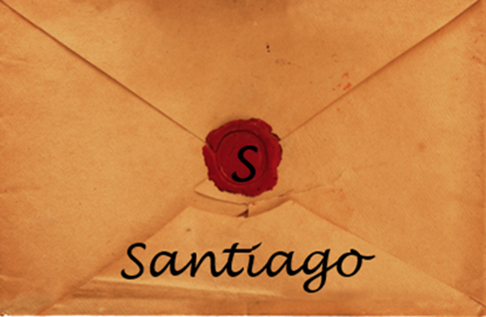 Estructura
Sabiduría (3:13–5:20)
Definición de Sabiduría (3:13-18)
Espiritualidad (4:1-12)
Comercio (4:13-17)
Uso de la riqueza (5:1-6)
Esperando el regreso del Señor (5:7-12)
Oración (5:13-18)
Restauración del hermano descarriado (5:19-20)
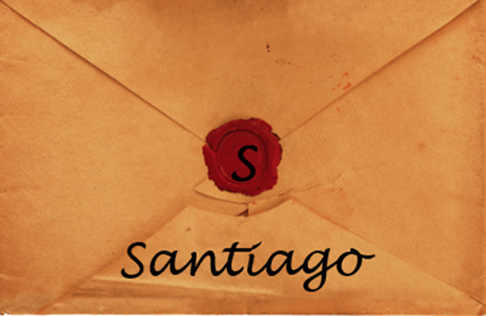